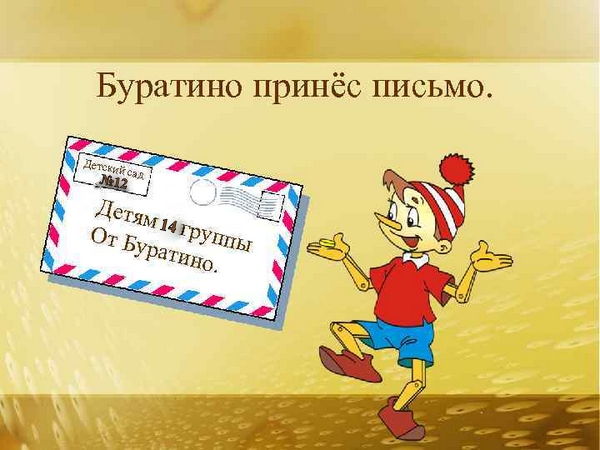 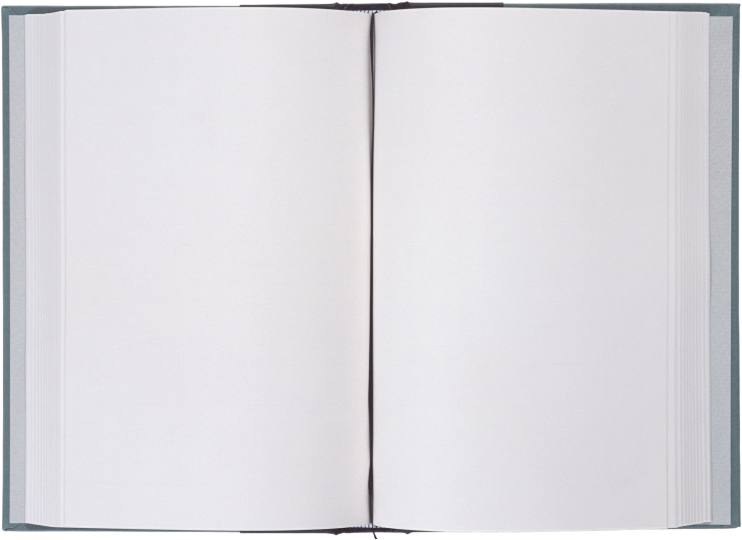 В кошелек мы их кладем –
С ними на базар идем… (деньги)
********************* На них я куртку папе Карло куплю,
Поэтому их каждый день коплю. (деньги)
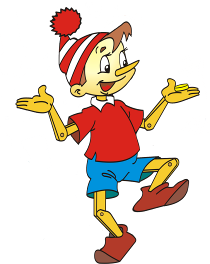 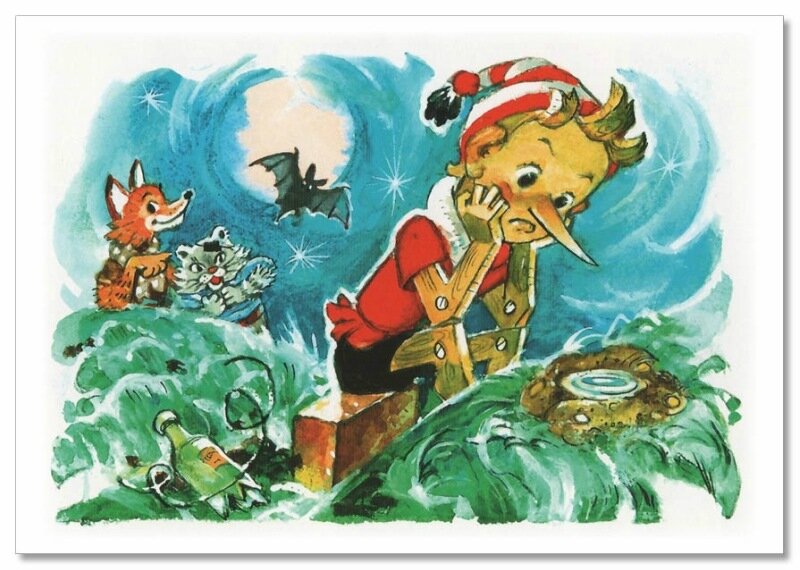 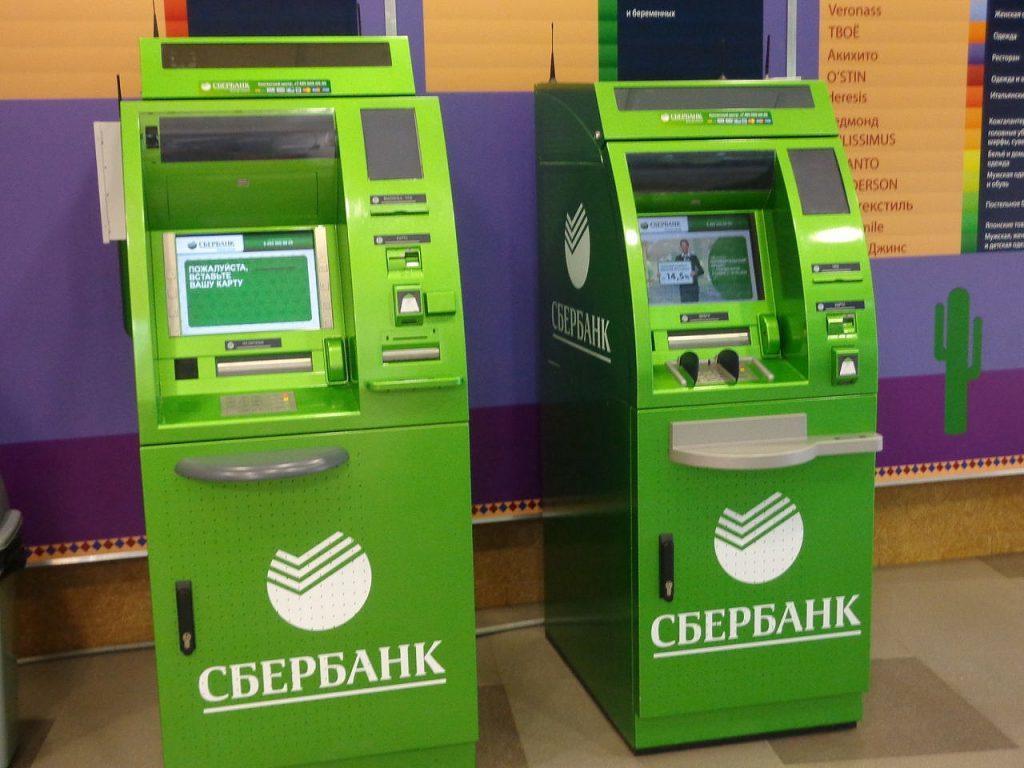 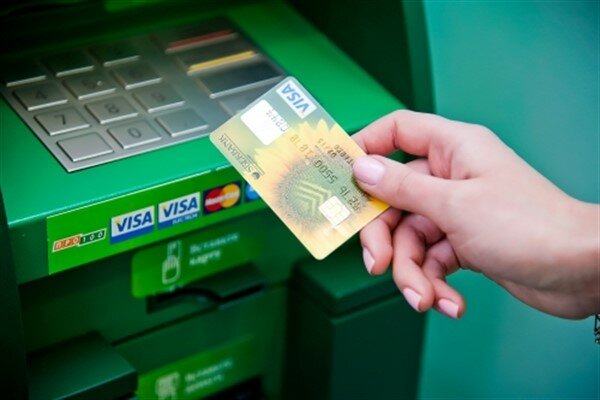 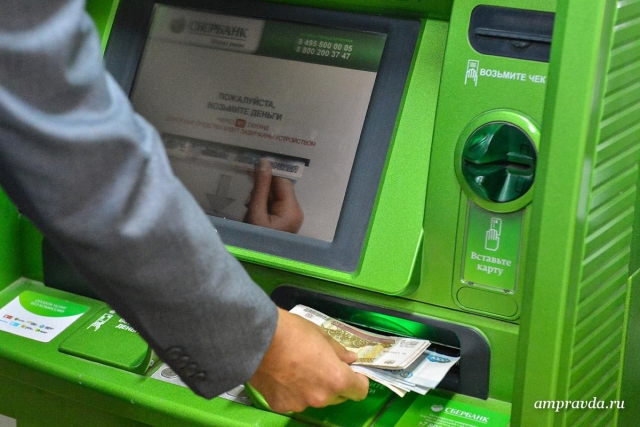 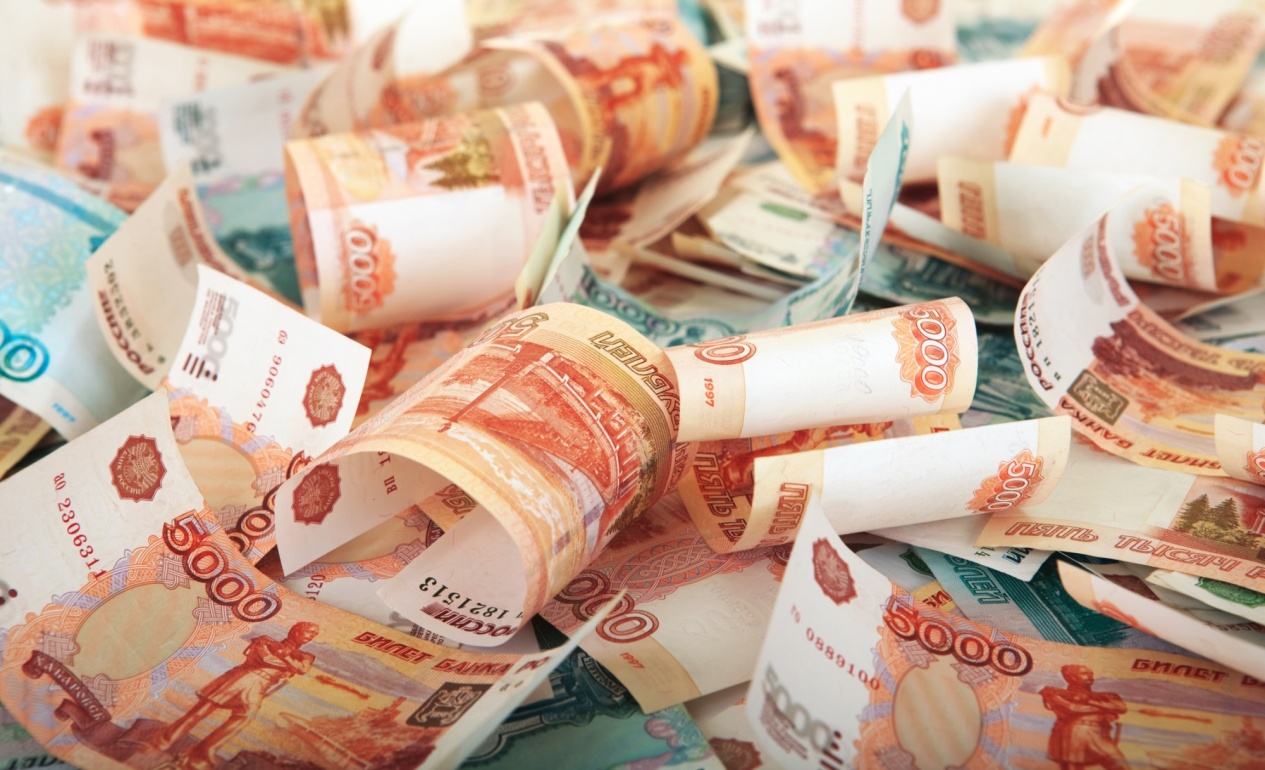 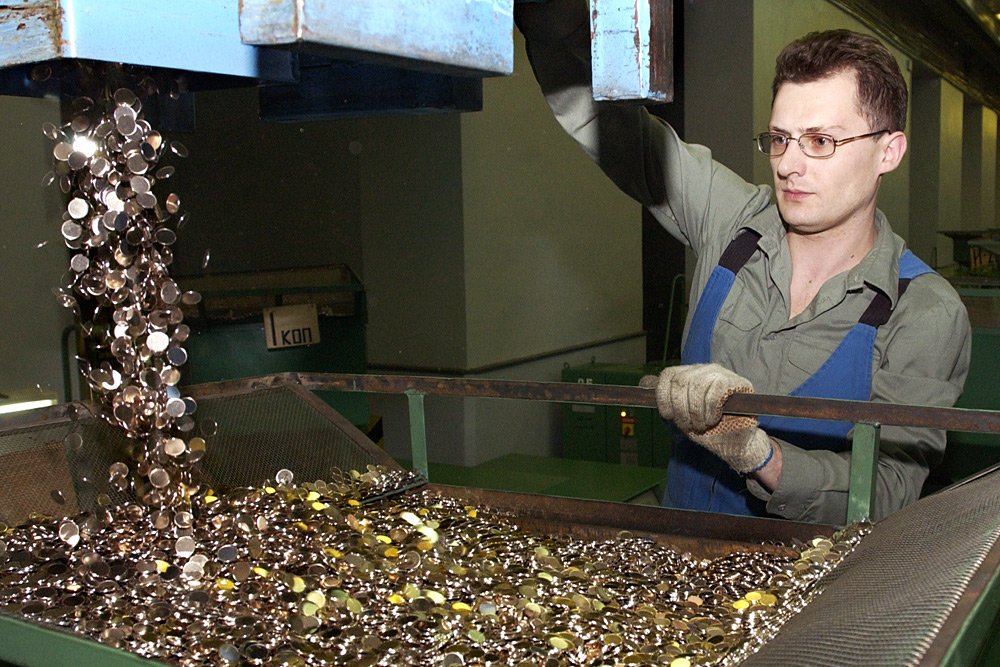 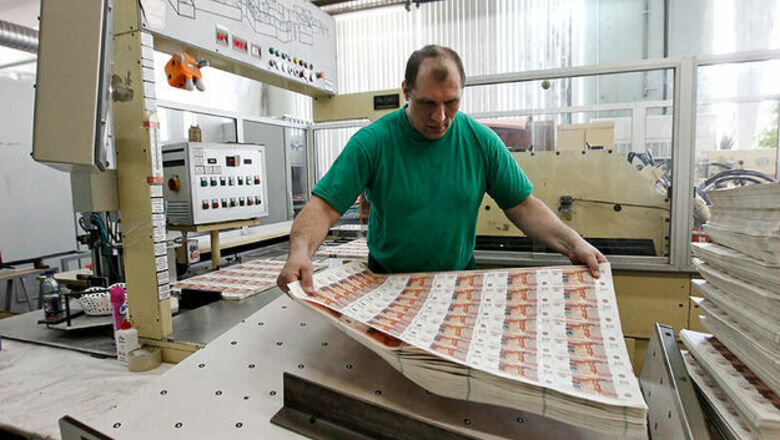 Консультант – это специалист, который с самого начала все разъяснит грамотным и понятным языком. Например, как обращаться с банкоматом. Он является большим помощником для клиентов банка.
Труд консультанта не напрасен, и потому их работа очень нравится людям.
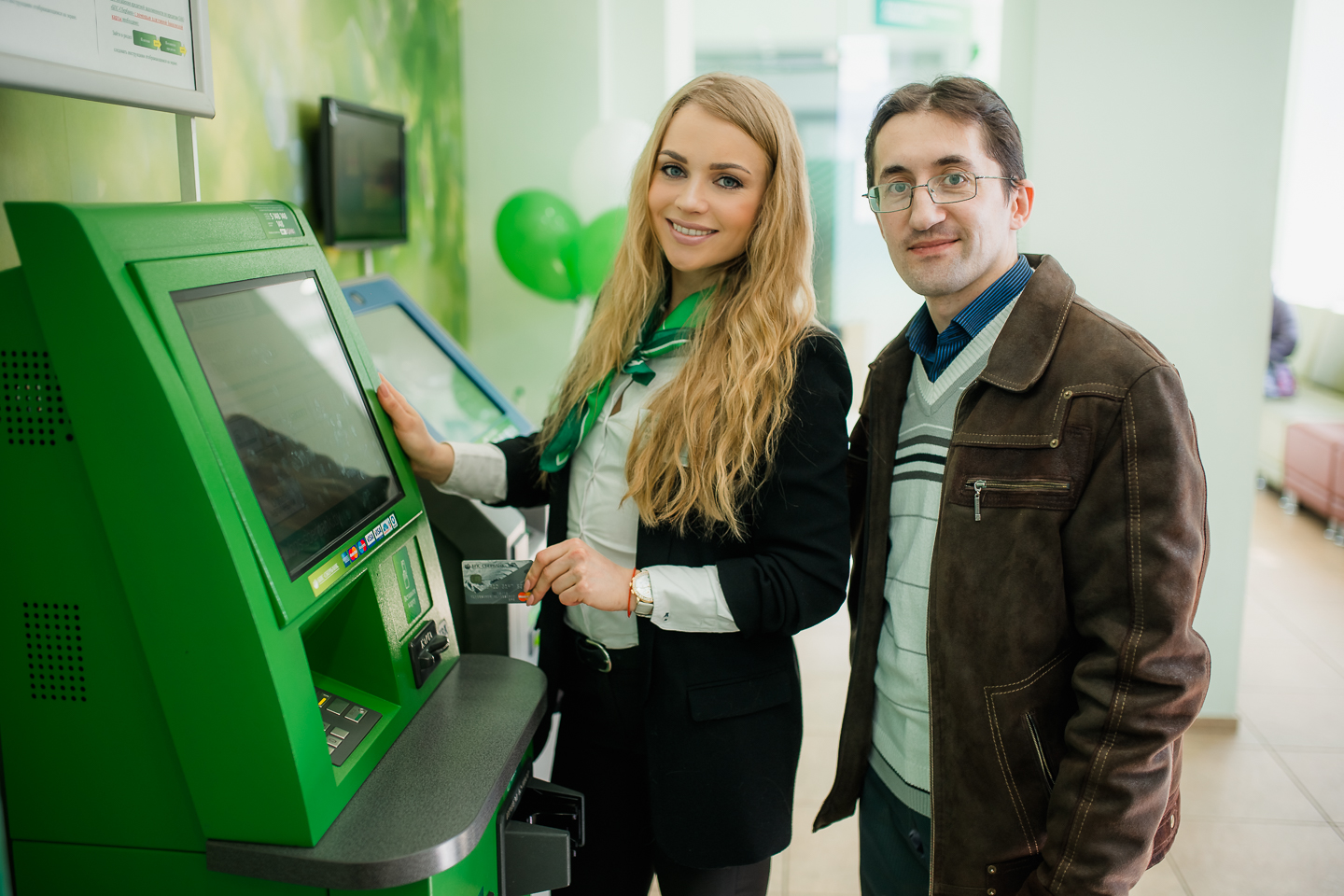 Профессия – менеджер. От их хорошей работы зависит выдача кредитов для людей на удобных условиях для них.
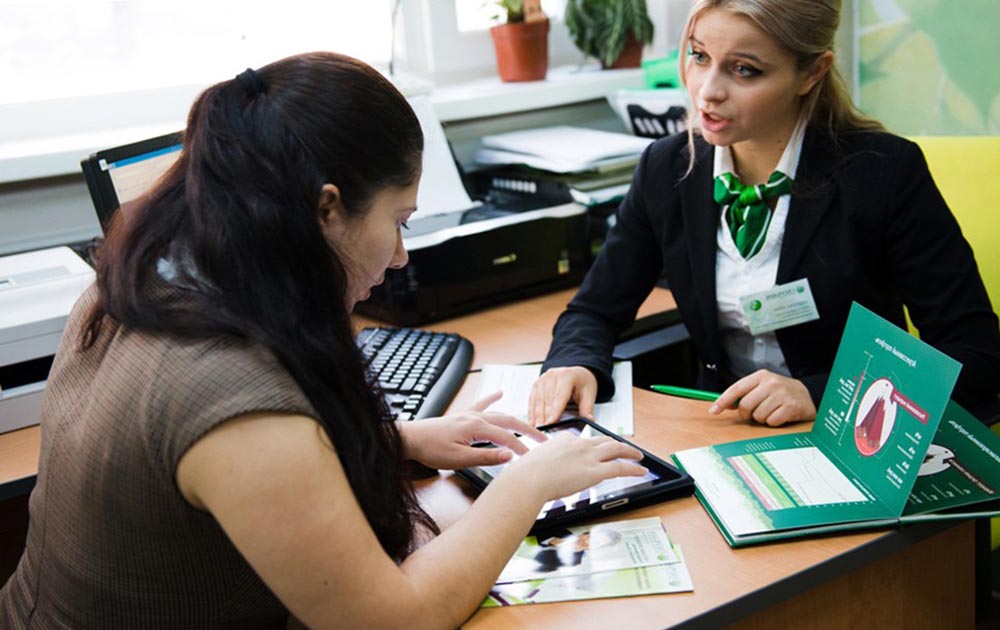 Кассир.  От того, как общается кассир с клиентами (людьми) от быстроты его обслуживания зависит очень многое. Кассир принимает и выдает деньги клиенту, работает с пластиковыми картами, определяет настоящие или поддельные деньги, передает деньги инкассатору.
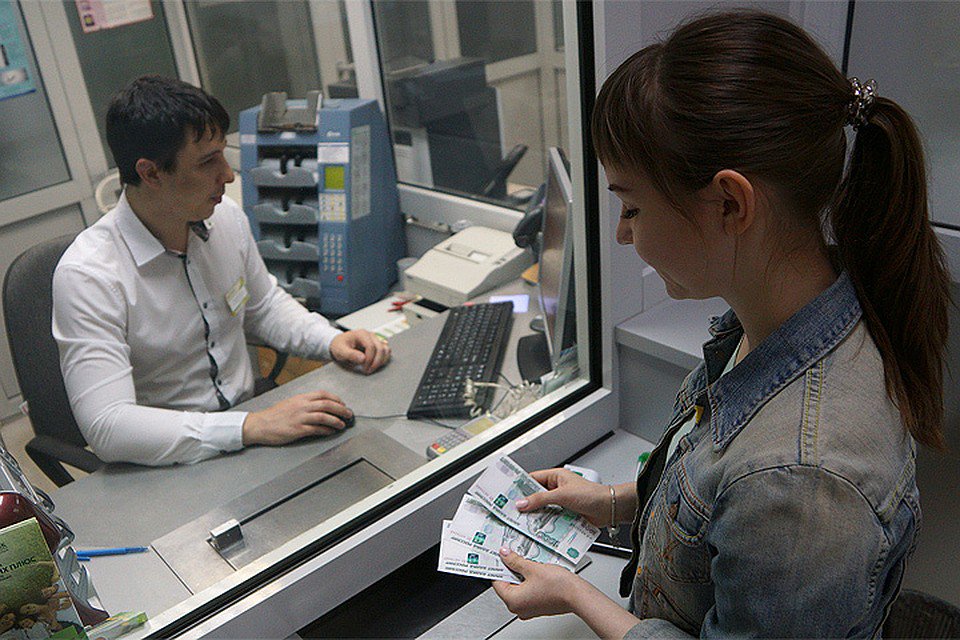 Профессия инкассатор -  очень серьезная. Ему нужно не только взять деньги из банка, но и доставить их по документам туда, где они нужны. Это ценный груз должен быть в целости и сохранности. Обычно вместе с инкассатором  на специально инкассаторской машине ездят водитель,охранник. Им запрещено делать остановки во время перевозки денег, нельзя общаться с посторонними                       
                                                                                                       людьми, нельзя 
                                                                                                      отклоняться от 
                                                                                                       маршрута.
                                                                                                      Инкассатор перевозит 
                                                                                                      не только деньги , но и 
                                                                                                     документы, банковские 
                                                                                                    карты; наполняет 
                                                                                                    банкоматы деньгами.
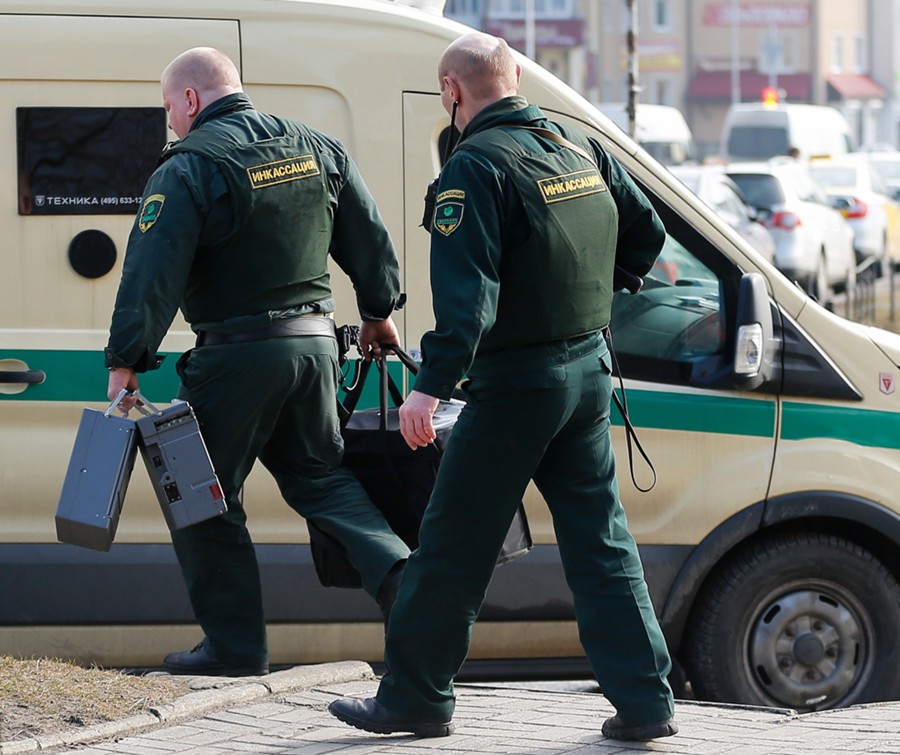 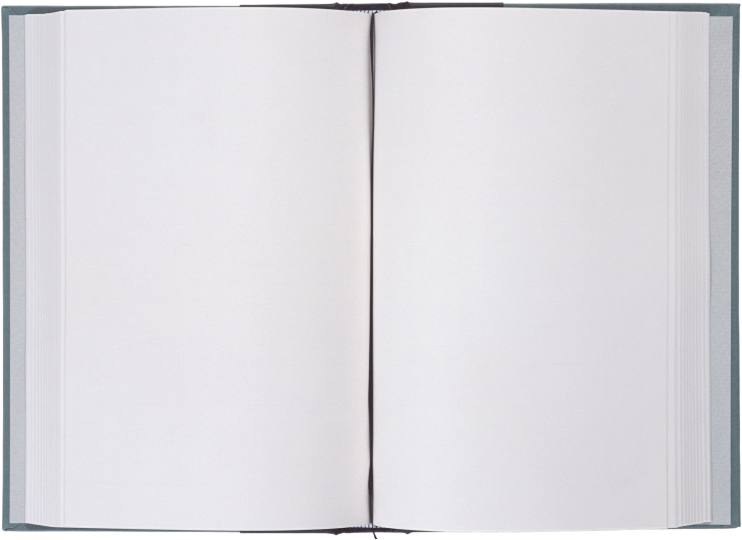 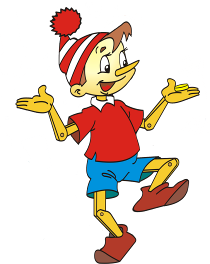 Спасибо,  
    друзья!